A core Course on Modeling
Introduction to Modeling
0LAB0 0LBB0 0LCB0 0LDB0
c.w.a.m.v.overveld@tue.nl
v.a.j.borghuis@tue.nl 

S.9
formulate
purpose
define
identify
entities
choose
relations
conceptualize
obtain
values
formalize
relations
formalize
operate
model
obtain
result
execute
present
result
interpret
result
conclude
Formalization phase: obtaining values
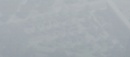 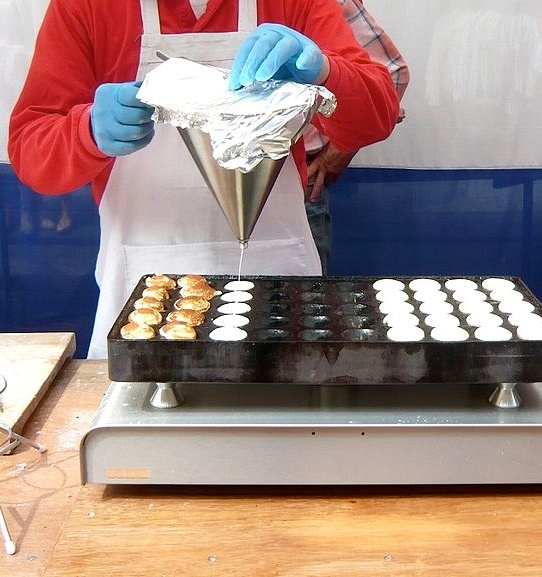 Measuring = counting:

amount of dough =
number of units  1 unit
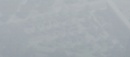 http://commons.wikimedia.org/wiki/File:Making_poffertjes-02.jpg
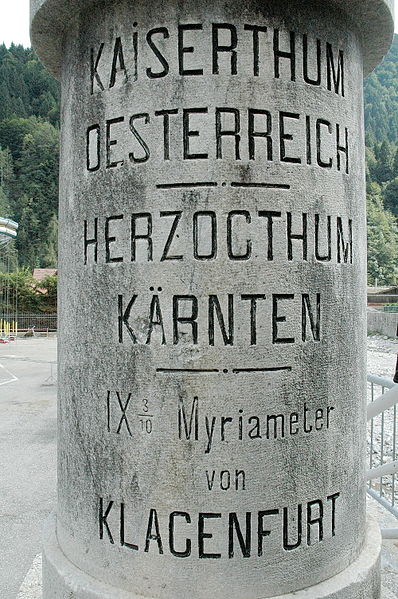 Measuring = counting:

amount of dough =
number of units  1 unit
https://en.wikipedia.org/wiki/File:Alter_Grenzstein_Pontebba_01.jpg
with unit u1 find x1 times
with unit u2 find x2 times
... what is REAL quantity?
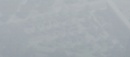 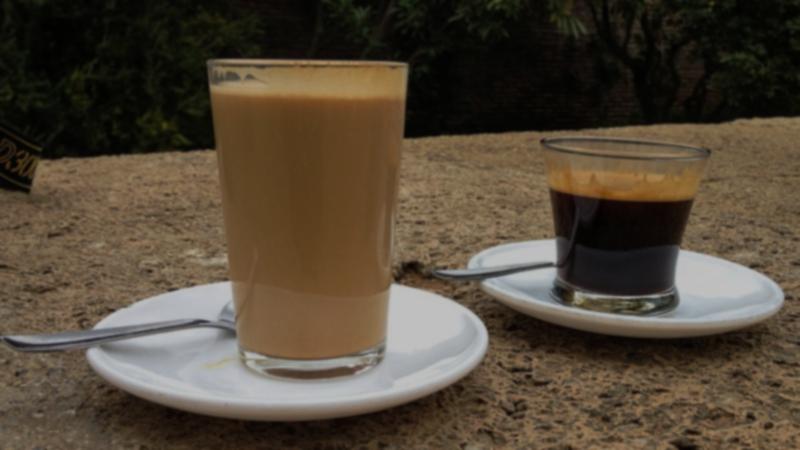 Measuring = counting:
if u2 fits p12 times in u1
with unit u1 find x1 times
with unit u2 find x2 times
... what is REAL quantity?
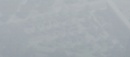 http://commons.wikimedia.org/wiki/File:Small_and_large_coffee_(6922910764).jpg
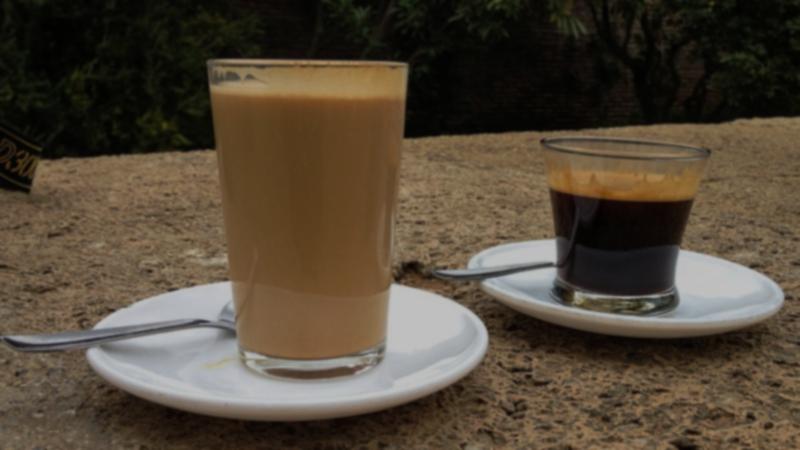 QUIZ
Measuring = counting:
What is the relation between p12 and p21?
if u2 fits p12 times in u1
with unit u1 find x1 times
with unit u2 find x2 times
... what is REAL quantity?
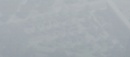 http://commons.wikimedia.org/wiki/File:Small_and_large_coffee_(6922910764).jpg
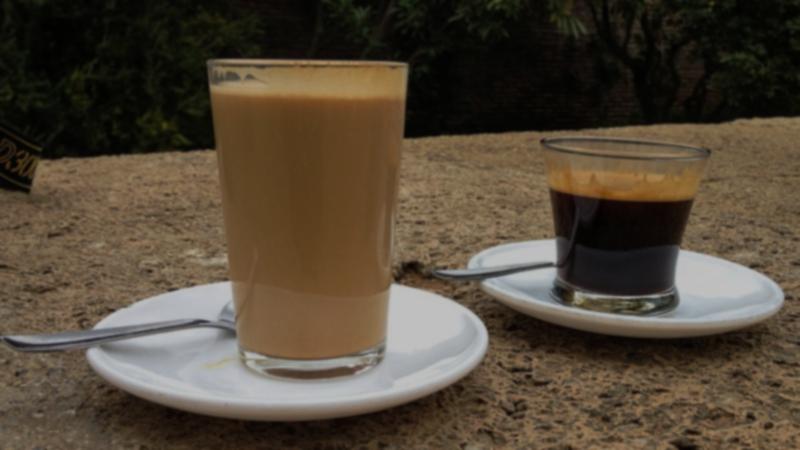 Measuring = counting:
if u2 fits p12 times in u1
then u1 = p12 u2  = 1/p21 u2.
Since u1 x1 = u2 x2 , 
x1 = x2 / p12 = x2 * p21
with unit u1 find x1 times
with unit u2 find x2 times
... what is REAL quantity?
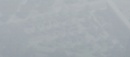 http://commons.wikimedia.org/wiki/File:Small_and_large_coffee_(6922910764).jpg
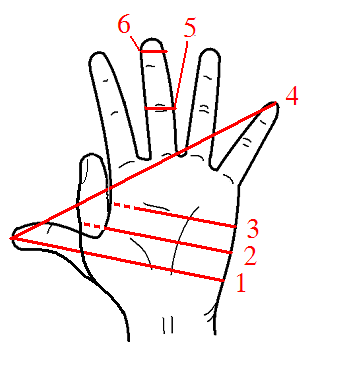 Measuring = counting:
different units: 4 palm + 3 finger =  …?
4 * palm + 3 * finger =
4 * palm/finger * finger + 3 * finger =
(4 * palm/finger + 3 ) * finger, 
 (4 * 6 + 3 ) * finger  27 finger
p12 = p palm finger  6
with unit u1 find x1 times
with unit u2 find x2 times
... what is REAL quantity?
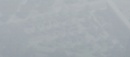 https://en.wikipedia.org/wiki/File:Hand_Units_of_Measurement.PNG
[Speaker Notes: Complication: x was ‘a number of times’, thus: an integer (counting!). Integers, however, are not closed under division. 
Way out: have a series of units (m,dm,cm,mm,…) and assume that xQ. (physicists even assume xR …)

Eventually, I never can tell what the ‘real’ length of something is; only, by means of a number of scalings, I can express a length as a multiple of something with a  standard length. 

‘This lantern is 7 m high’- but how long is a meter? A meter is 40 inch. But how long is an inch? ….]
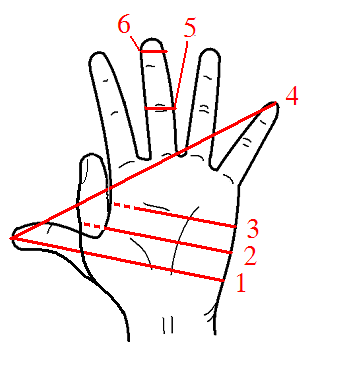 QUIZ
Measuring = counting:
A rectangular box has dimensions:

width: 3 palm + 2 finger
depth: 2 palm+3 finger
height: 4 palm+4 finger

What is the volume (exact)?
different units: 4 palm + 3 finger =  …?
4 * palm + 3 * finger =
4 * palm/finger * finger + 3 * finger =
(4 * palm/finger + 3 ) * finger, 
 (4 * 6 + 3 ) * finger  27 finger
p12 = p palm finger  6
with unit u1 find x1 times
with unit u2 find x2 times
... what is REAL quantity?
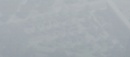 https://en.wikipedia.org/wiki/File:Hand_Units_of_Measurement.PNG
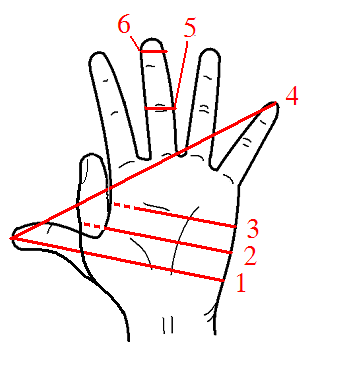 Measuring = counting:
Volume of a box, measured in palms and fingers:
(3 p + 2 f)(2 p + 3 f)(4 p + 4 f)=
24 p3 + 76 p2 f + 76 p f2 + 24 f3
which can not be reduced 
unless we know the value of 
p palm finger.
with unit u1 find x1 times
with unit u2 find x2 times
... what is REAL quantity?
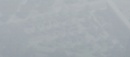 https://en.wikipedia.org/wiki/File:Hand_Units_of_Measurement.PNG
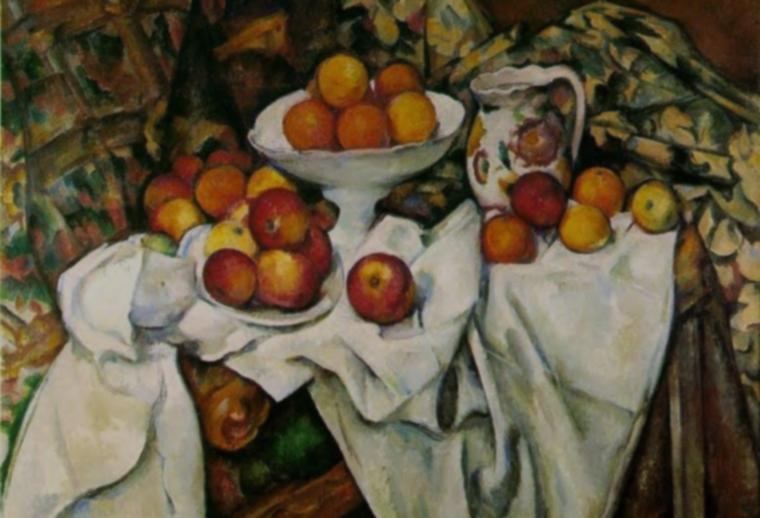 Measuring = multiplying:
‘12.5 cm’ means ‘12.5 x cm’
‘cm’ is an unknown value
But: cm = 10 mm, so
12.5 cm = 12.5 x 10 x mm 
because cm = 1 x cm = p cm mm x mm = 10 mm
http://commons.wikimedia.org/wiki/File:Paul_Cezanne_Apples_and_Oranges.jpg
Consequence: 
multiply or divide quantities 
 SAME operations on units
adding, subtracting and comparing different units is forbidden
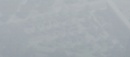 [Speaker Notes: Restricts adding or subtracting quantities. 
To get 1/p ‘out of brackets’, they have to be equal in expressions such as (x1 p13+x2 p23)=?
If p23=q p13 this is fine:
(x1 p13+x2  q p13 )=(x1+x2 q) p13 
Otherwise, additions (and therefore also sine, cosine, exponent etc – being power series -  ) don’t work! Therefore:
ONLY DO MATH WITH UNIT-LESS (=dimensionless) QUANTITIES.
The expression ‘12.5 cm’ is not merely a notational convention]
Summary:
measuring = counting
‘12cm’ means ‘12 x cm’
value of ‘12cm’: only known relative to other units
u2 fits p12 times in u1 : u1 = p12 u2; u1 x1 = u2 x2, so x1 = x2 / p12 
divide, multiply: both values and units
add, subtract, compare: only with equal units
transcendental operations: unit-less quantities only
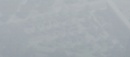 [Speaker Notes: The case of the area of a rectangle, being the product of two lengths A and B, both counted as a number of palms (p) and a number of fingers (f): (App+Aff) * (Bpp+Bff) = ApBp p2 +(ApBf+AfBp) pf + AfBf f2]